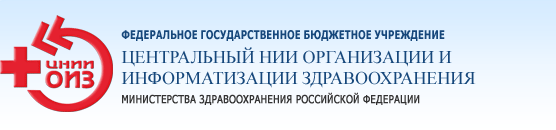 Формы ФСН №19, №41, №54 за 2016 год
[Speaker Notes: Здравствуйте уважаемые коллеги! Близится время сдачи годового отчета, и в рамках этого я хотела бы остановиться на тех изменениях, которые коснулись годовых форм федерального статистического наблюдения №19, №41, №54 .]
Форма №19 «Сведения о детях-инвалидах»
Постановление Правительства РФ от 20 февраля 2006 г.
 № 95 «О порядке и условиях признания лица инвалидом»
Признание гражданина инвалидом осуществляется при проведении медико-социальной экспертизы исходя из комплексной оценки состояния организма гражданина на основе анализа его клинико-функциональных, социально-бытовых, профессионально-трудовых и психологических данных с использованием классификаций и критериев, утверждаемых Министерством труда и социальной защиты Российской Федерации.
В зависимости от степени выраженности стойких расстройств функций организма, возникших в результате заболеваний, последствий травм или дефектов, гражданину, признанному инвалидом, устанавливается I, II или III группа инвалидности, а гражданину в возрасте до 18 лет - категория «ребенок-инвалид».
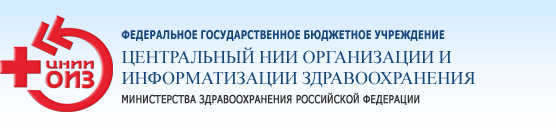 2
[Speaker Notes: Начнем с формы федерального статистического наблюдения № 19 «Сведения о детях-инвалидах». 
В соответствии с Постановлением Правительства РФ от 20 февраля 2006 г. № 95 признание гражданина инвалидом осуществляется при проведении медико-социальной экспертизы исходя из комплексной оценки состояния организма.
В зависимости от степени выраженности стойких расстройств функций организма, возникших в результате заболеваний, последствий травм или дефектов, гражданину, признанному инвалидом, в возрасте до 18 лет присваивается категория «ребенок-инвалид».
.]
Форма №19 «Сведения о детях-инвалидах»
Форма федерального статистического наблюдения № 19 «Сведения о детях-инвалидах», составляется всеми медицинскими организациями, входящими в номенклатуру медицинских организаций, оказывающих медицинскую помощь детям (приказ Минздрава России от 6 августа 2013 г. № 529н «Об утверждении номенклатуры медицинских организаций», зарегистрирован Министерством юстиции Российской Федерации 13.09.2013 № 29950)  заполняется полностью
Форма № 19 «Сведения о детях-инвалидах» заполняется на основании обратного талона к «Направлению на медико-социальную экспертизу организацией, оказывающей лечебно-профилактическую помощь» форма № 088/у-06.
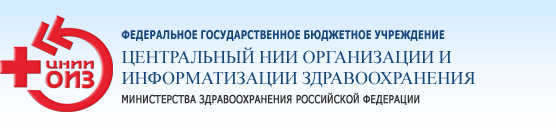 3
[Speaker Notes: Форма № 19 составляется всеми медицинскими организациями, входящие в номенклатуру медицинских организаций, оказывающие медицинскую помощь детям заполняется полностью
Форма формируется на основании обратного талона к «Направлению на медико-социальную экспертизу организацией, оказывающей лечебно-профилактическую помощь» форма  088/у-06.]
Форма №19 «Сведения о детях-инвалидах»
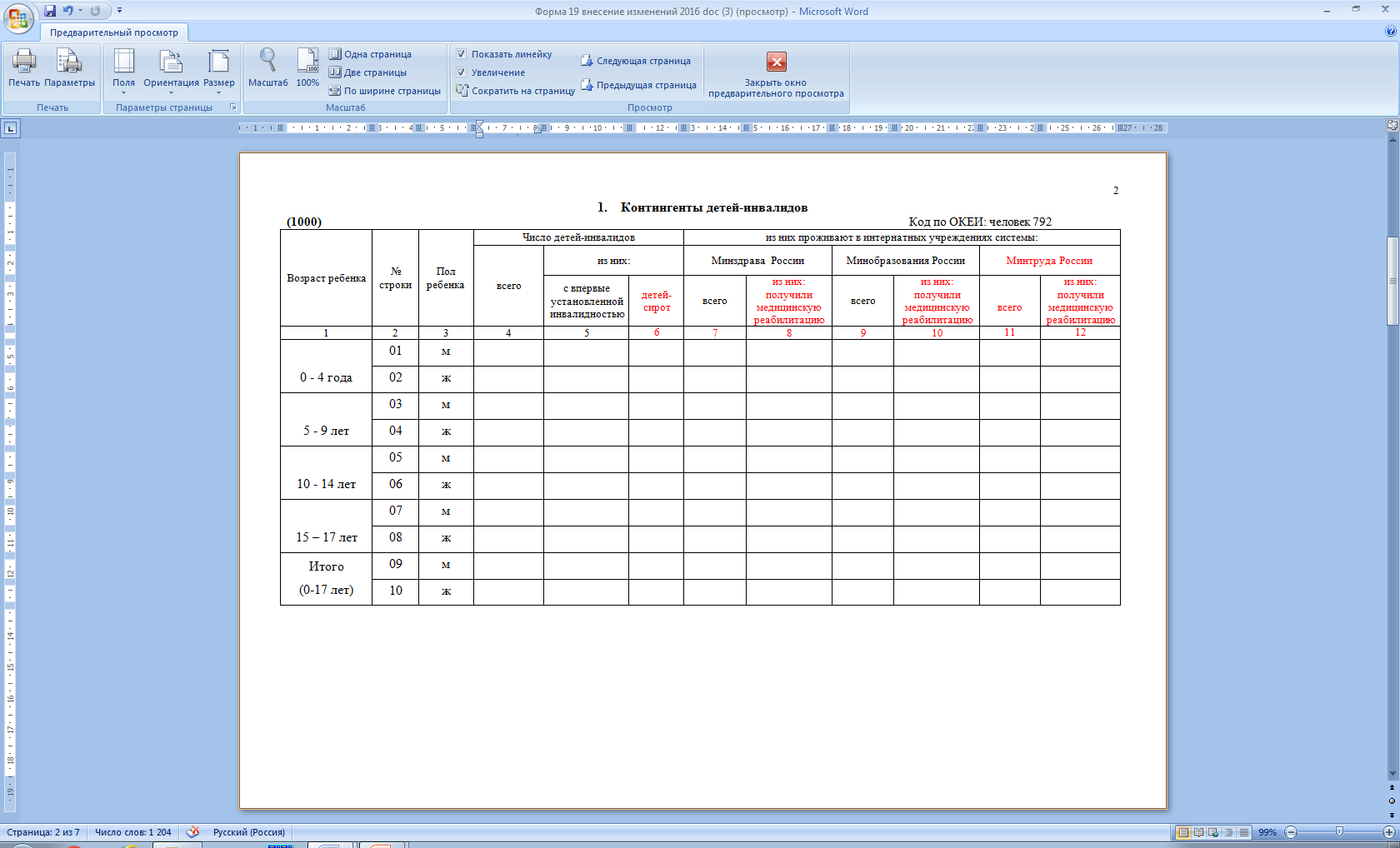 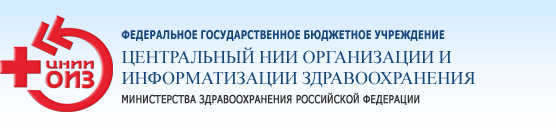 4
[Speaker Notes: Форма №19 «Сведения о детях-инвалидах» 
Итак таблица 1000  формы 19  В текущем году была дополнена графами с данными по числу детей проживающих в интернатных учреждениях системы Минтруда России.
Кроме того,  были добавлены графы с информацией о числе инвалидов, получивших медицинскую реабилитацию.  Графы с данными по впервые установленной инвалидности по Минздраву России и Минобразованию России, ранее присутствующие, в текущей редакции формы исключаются.]
Форма №19 «Сведения о детях-инвалидах»
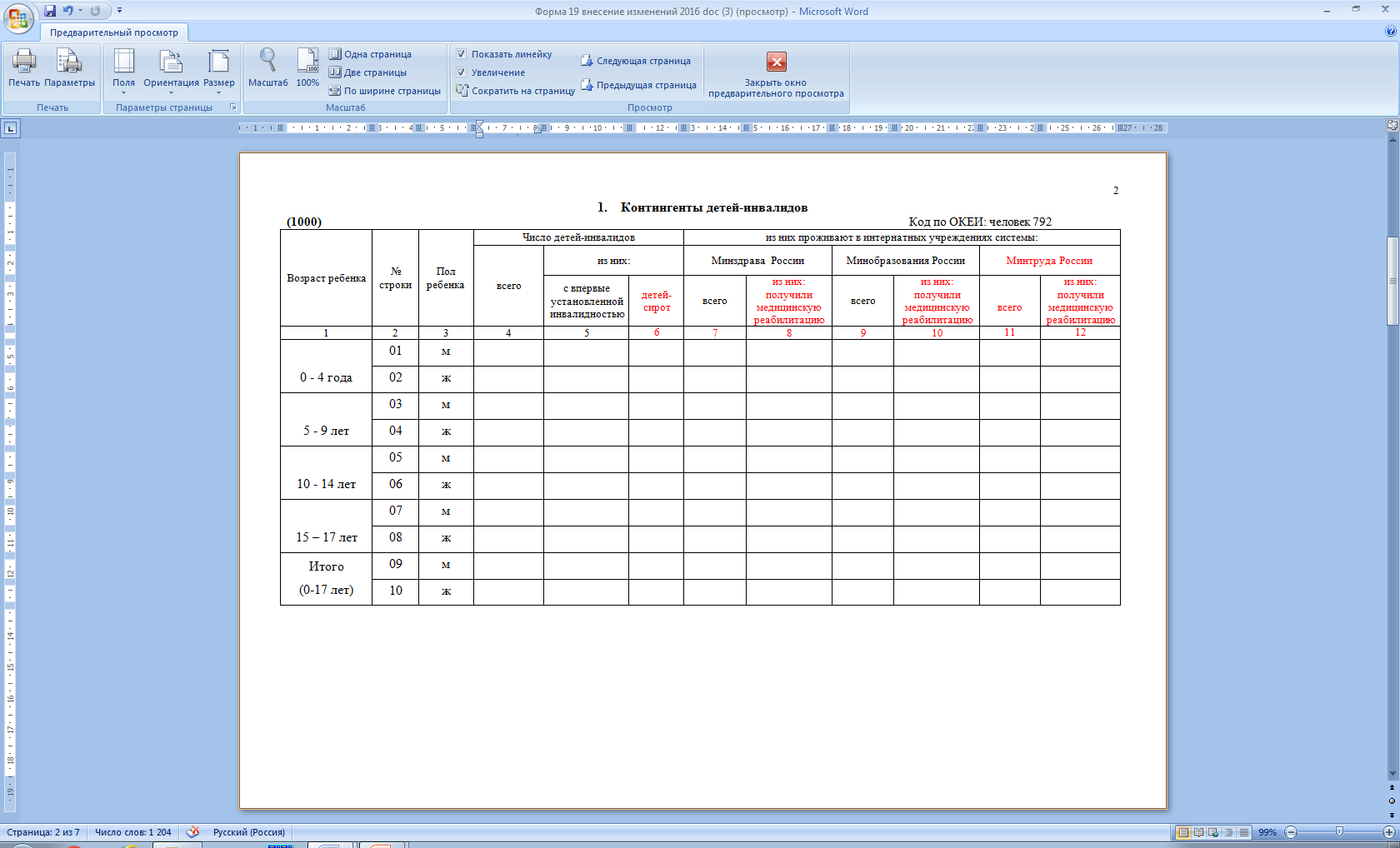 Внутриформенный контроль (Ф19, табл. 1000)
Данные гр.4 по стр.1-10 > гр.7 + гр.9 + гр.11 по стр.1-10
Данные гр. с 4 по 12 стр. 9 = ∑ данных гр. 4 по 12 по строкам 1, 3, 5, 7 (м) 
Данные гр. с 4 по 12 стр. 10 = ∑ данных гр. 4 по 12 по строкам 2, 4, 6, 8 (ж) 
Данные гр.4 по стр.1-10 > данных гр.5 по стр.1-10
Данные гр.4 по стр.1-10 > данных гр.6 по стр.1-10
Данные гр.7 по стр.1-10 >= данных гр.8 по стр.1-10
Данные гр.9 по стр.1-10 >= данных гр.10 по стр.1-10
Данные гр.11 по стр.1-10 >= данных гр.12 по стр.1-10
Межформенный контроль (Ф19, табл. 1000)
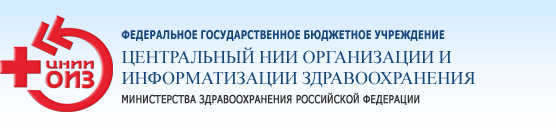 Данные Ф30 табл. 2610 гр.1 стр.1 =  Ф19 ∑ данных гр. 4 по строкам 9, 10
5
[Speaker Notes: Внутриформенный контроль (Ф19, табл. 1000)

Данные графы 4 по строкам с 1 по 10 > суммы гр.7 + гр.9 + гр.11 по всем строкам
Данные по  строке 9 граф с 4 по 12 = сумме данных по строкам 1, 3, 5, 7 граф с 4 по 12. (м) Это дети мужского пола 
Соответственно по 10 строке - дети женского пола.
Также Данные графы 4 по всем строкам > данных графы 5 и графы 6  по всем строкам, 
Соответственно графа 7 >= графы 8 по всем строкам,  графа 9 >= графы 10,  графа 11 >= графы 12.

Межформенный контроль (Ф19, табл. 1000)
Данные Ф30 табл. 2610 гр.1 стр.1 =  Ф19 ∑ данных гр. 4 по строкам 9, 10]
Форма №19 «Сведения о детях-инвалидах»
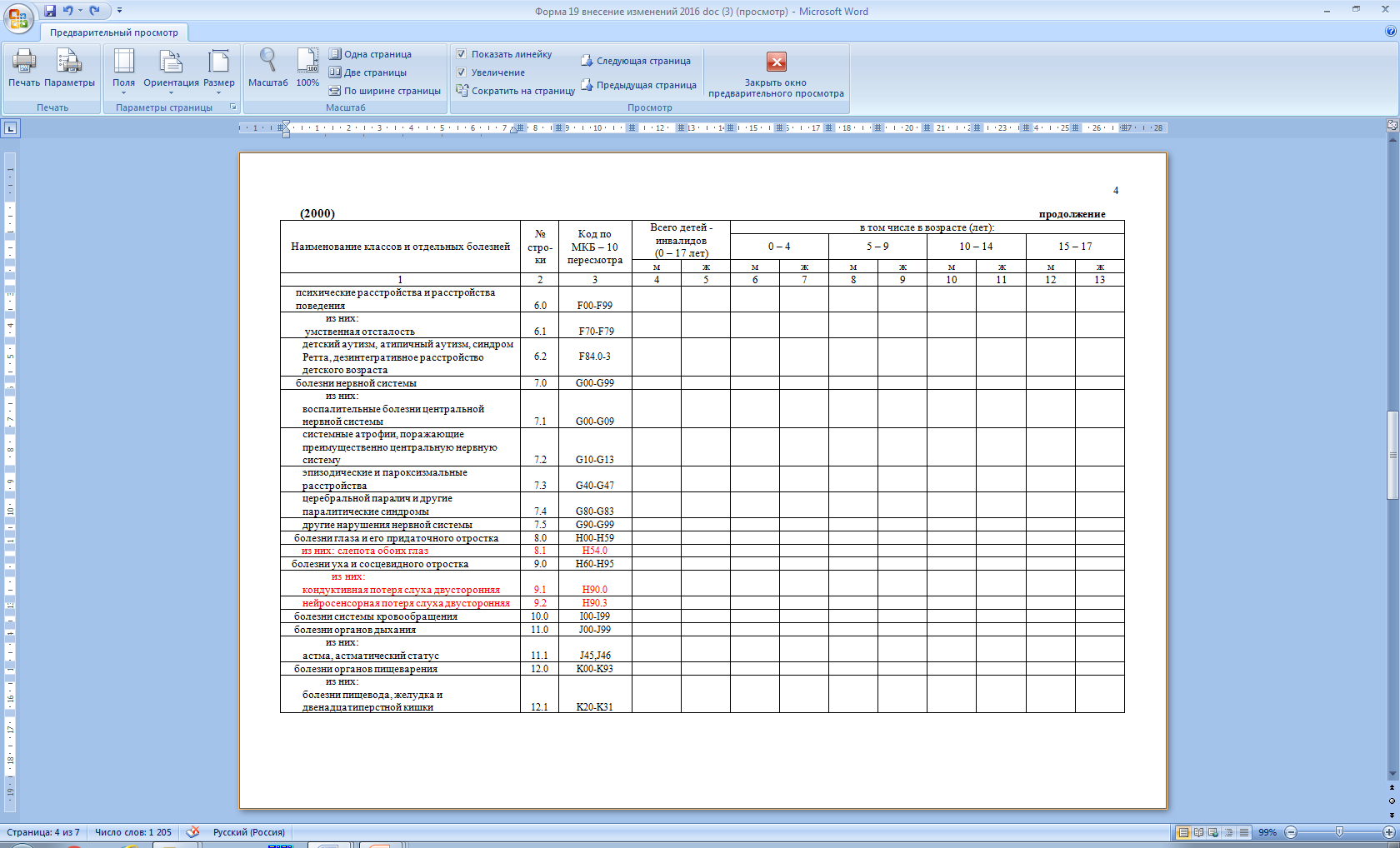 Исключены психозы и органические , включая симптоматические, психические расстройства
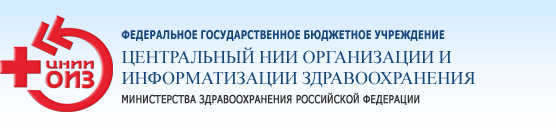 6
[Speaker Notes: Продолжим
Таблица 2000 претерпела изменения Класс психические расстройства и расстройства поведения, который теперь  будет представлен только умственной отсталостью и детским аутизмом Исключены психозы и органические , включая симптоматические, психические расстройства
В классе болезней глаза и его придаточного отростка  теперь дополнительно надо выделять слепоту обоих глаз, а в классе болезней уха и сосцевидного отростка  - когнитивную потерю слуха двустороннюю и нейросенсорную потерю слуха двустороннюю]
Форма №19 «Сведения о детях-инвалидах»
Внутриформенный контроль (Ф19, табл. 2000)
Данные гр.4 по 13 стр. 1 = ∑ данных гр. 4 по 13 по строкам 20,30,40,50,60,70,80,90,100,110,120,130,140,150,160,170,180,190
Межтабличный контроль (Ф19, табл. 1000  и табл. 2000)
Данные гр.4 табл. 1000 = данным стр. 1 табл. 2000
Пример: табл. 1000 стр. 9 гр. 4 = табл. 2000 стр. 1 гр. 4 – мужчины 0-17 лет
табл. 1000 стр. 10 гр. 4 = табл. 2000 стр. 1 гр. 5 – женщины 0-17 лет
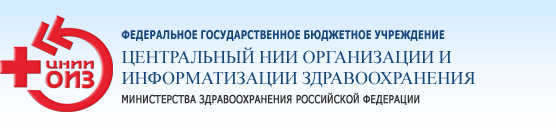 7
[Speaker Notes: Внутриформенный контроль (Ф19, табл. 2000)
Осуществляется по  первой строке - всего заболеваний – которая должна  равняться сумме всех классов болезней по всем графам 
Межтабличный контроль (Ф19, табл. 1000  и табл. 2000) осуществляется по
Данные гр.4 табл. 1000 = данным стр. 1 табл. 2000
Пример: табл. 1000 стр. 9 гр. 4 = табл. 2000 стр. 1 гр. 4 – это дети мужского пола 0-17 лет
табл. 1000 стр. 10 гр. 4 = табл. 2000 стр. 1 гр. 5 – это дети женского пола 0-17 лет]
Форма №41 «Сведения о доме ребенка»
Приказ Министерства здравоохранения и социального развития РФ от 12 апреля 2012 г. N 344н 
"Об утверждении Типового положения о доме ребенка"
Дом ребенка является самостоятельной медицинской организацией, созданной для круглосуточного содержания, воспитания, оказания медицинской и социальной помощи, комплексной медико-психологической и педагогической реабилитации, защиты прав и законных интересов детей с рождения до четырехлетнего возраста включительно, оставшихся без попечения родителей, а также детей, имеющих родителей (законных представителей) и временно помещенных в дом ребенка в соответствии с законодательством Российской Федерации (далее - дети).

Дети с органическими поражениями центральной нервной системы с нарушением психики, дефектами умственного и физического развития с рождения до четырехлетнего возраста включительно (до достижении четырехлетнего возраста - по решению медико-психолого-педагогической комиссии) содержатся в специализированных группах дома ребенка.
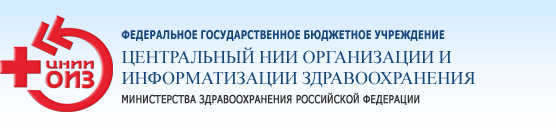 8
[Speaker Notes: Переходим к следующей форме №41 «Сведения о доме ребенка». 
Дом ребенка является самостоятельной медицинской организацией, созданной для круглосуточного содержания, воспитания, оказания медицинской и социальной помощи, реабилитации детей с рождения до четырехлетнего возраста включительно.

Дети с органическими поражениями центральной нервной системы с нарушением психики, дефектами умственного и физического развития содержатся в специализированных группах дома ребенка.]
Форма №41 «Сведения о доме ребенка»
Форма осталась без изменений.

Заполняются полностью 2 разреза формы:
 по всем домам ребенка 4101,
 в том числе по домам ребенка для детей с поражением ЦНС 4102
В случае отсутствия сведений по разрезу (учреждений подобного рода)  необходимо предоставить «нулевые» формы, подписанных руководителем органа управления здравоохранением. 
Данные 4101 должно быть больше данных 4102
Табл. 2100 
- Количество штатных и занятых ставок – представляется число, кратное 0,25.
- Данные гр. 3 стр. 1-4 = гр. 4+гр.5+гр.6+гр.7 стр. 1-4 
Межформенный контроль  ф№47 табл. 1800 стр. 9 «Дома ребенка»Табл. 2120
 - Количество детей-инвалидов должно соответствовать форме 19.
Должно прослеживаться движение контингента по всем трем строкам.
 в случае  несоответствия представляется пояснительная записка.
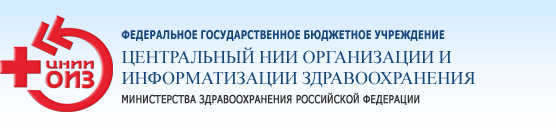 9
[Speaker Notes: Форма осталась без изменений.
Заполняются полностью 2 разреза формы:
 по всем домам ребенка 4101,
 в том числе по домам ребенка для детей с поражением ЦНС 4102
В случае отсутствия сведений по разрезу (учреждений подобного рода)  необходимо предоставить «нулевые» формы, заверенные в органе управления здравоохранением. 
Данные 4101 должны быть больше данных 4102
Табл. 2100 
- Количество штатных и занятых ставок – представляется число, кратное 0,25.
- Данные гр. 3 стр. 1-4 = гр. 4+гр.5+гр.6+гр.7 стр. 1-4 
Межформенный контроль  ф№47 табл. 1800 стр. 9 «Дома ребенка»Табл. 2120
 - Количество детей-инвалидов должно соответствовать форме 19.
Должно прослеживаться движение контингента по всем трем строкам.
 в случае  несоответствия представляется пояснительная записка.]
Форма №41 «Сведения о доме ребенка»
Табл. 2140 
Обратить внимание на заполнение гр. 2 «взято на усыновление» и гр.5 «взятых на международное усыновление».
Межгодовой контроль (табл.2120)

Данные по гр.7 стр.1 табл. 2120 предыдущего года     (состоит всего на конец предыдущего года) + гр.3 – гр.4 – гр.5 стр.1 табл. 2120 = данным по гр.7 стр.1 отчетного года (табл. 2120)
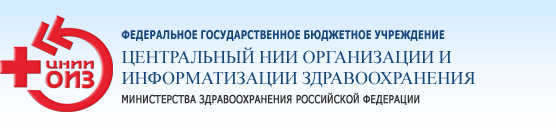 10
[Speaker Notes: 2140 Обратить внимание на заполнение графы 2 взято на усыновление и графы 5 взятых на международное усыновление 

Межгодовой контроль (табл.2120)
Данные по гр.7 стр.1 табл. 2120 предыдущего года     (состоит всего на конец предыдущего года) + гр.3 – гр.4 – гр.5 стр.1 табл. 2120 = данным по гр.7 стр.1 отчетного года (табл. 2120)]
Форма №54 «Отчет врача детского дома, школы-интерната о лечебно-профилактической помощи воспитанникам»
Форма № 54 – осталась без изменений - заполняется полностью.

Представляется в двух разрезах:
-       сводный по организациям  образования – разрез «01»;
-       сводный по организациям  соцобеспечения (соцзашиты) – разрез  «02».
Заполняются 2 разреза формы, если учреждения подобного рода отсутствуют - представляется «нулевой» отчет.
Табл. 2101  Данные по гр.3 (число детей на конец отчетного года табл. 2101) ≥ данных по гр.1 стр.1 табл. 2310 (находящиеся под диспансерным наблюдением на конец отчетного года).

Табл. 2120 Количество штатных и занятых ставок – представляется число, кратное 0,25.
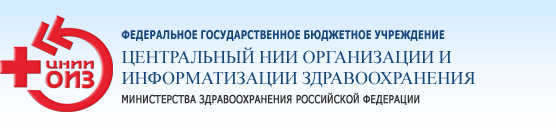 11
[Speaker Notes: Форма № 54 Отчет врача детского дома, школы-интерната о лечебно-профилактической помощи воспитанникам – осталась без изменений -она заполняется полностью.
Представляется в двух разрезах:
-       сводный по организациям  образования – разрез «01»;
-       сводный по организациям  соцобеспечения (соцзашиты) – разрез  «02».
Заполняются 2 разреза формы - всегда, даже если учреждения подобного рода отсутствуют – в данном случае представляется «нулевой» отчет, подписанный руководителем органа управления здравоохранения субьекта.
Табл. 2101  Данные по гр.3 (число детей на конец отчетного года табл. 2101) ≥ данных по гр.1 стр.1 табл. 2310 (находящиеся под диспансерным наблюдением на конец отчетного года).
Табл. 2120 Количество штатных и занятых ставок – представляется число, кратное 0,25.]
Форма №54 «Отчет врача детского дома, школы-интерната о лечебно-профилактической помощи воспитанникам»
Табл.2300
Данные по гр.4 стр.1 (зарегистрировано заболеваний всего) = ∑ данных по гр. 4 стр. 2,  3,  4,  5,  6,  7,  8,  9,  10,  11,  12,  13,  14 (зарегистрировано по отдельным классам болезней).

Табл. 2310 Количество детей-инвалидов должно соответствовать форме 19 в случае  несоответствия представляется Пояснительная записка

Табл. 2313 «Привито детей против» – в дополнительной графе 7 указать число детей, привитых против кори
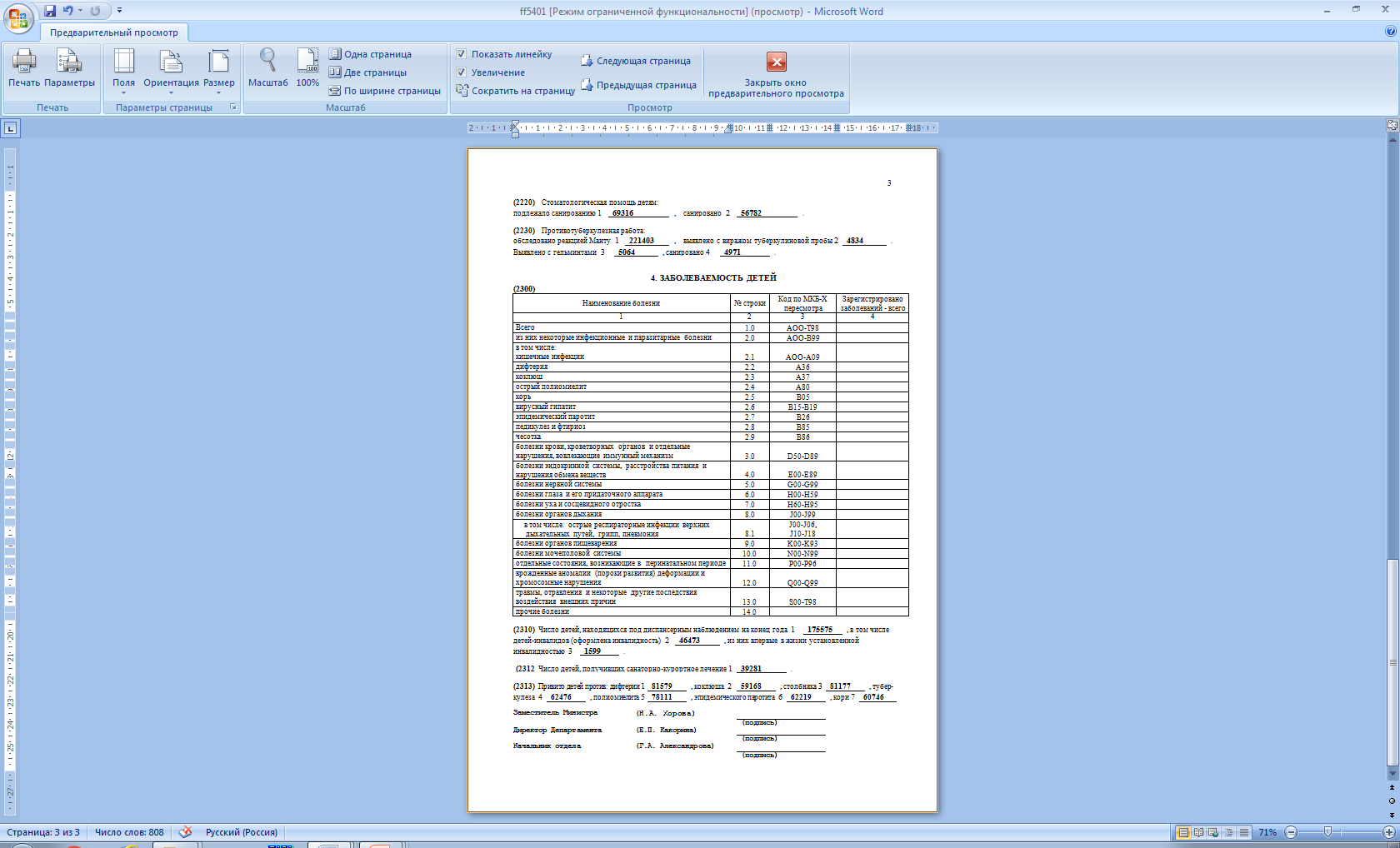 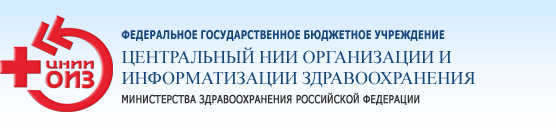 12
[Speaker Notes: контроль таблицы 2300 Данные по гр.4 стр.1 (зарегистрировано заболеваний всего) = ∑ данных по гр. 4 стр. 2,  3,  4,  5,  6,  7,  8,  9,  10,  11,  12,  13,  14 (зарегистрировано по отдельным классам болезней).
Табл. 2310 Количество детей-инвалидов должно соответствовать форме 19 в случае  несоответствия представляется Пояснительная записка
Табл. 2313 «Привито детей против» – в дополнительной графе 7 указать число детей, привитых против кори.

И в заключении хочу отметить, что
Полные контроли по всем формам Вам будет передан вместе с программым обеспечением  

Благодарю за внимание]